Introduction to Bones
Bio141 OER Lab Manual © 2022 by H. Wangerin, P. Rodgers, G. Backus is licensed under CC BY-NC-SA 4.0
1
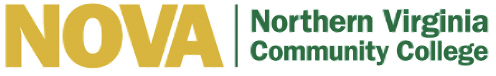 Introduction to Bone Tissue
Bone Tissue
 Case Study “Case of the Mysterious Femur Fracture” (in pairs)

Activity 1: Examining the Anatomy of a Long Bone (in pairs)

Activity 2: Examining the Cartilage Associated with Bones (in pairs)

Activity 3: Examining the Microscopic Histology of Bone (in pairs & individually)

Activity 4: Examining the Components of Bones (in pairs)
Introduction to Bone Tissue
Bio141 OER Lab Manual © 2022 by H. Wangerin, P. Rodgers, G. Backus is licensed under CC BY-NC-SA 4.0
2
Case Study “The Mysterious Femur Fracture”
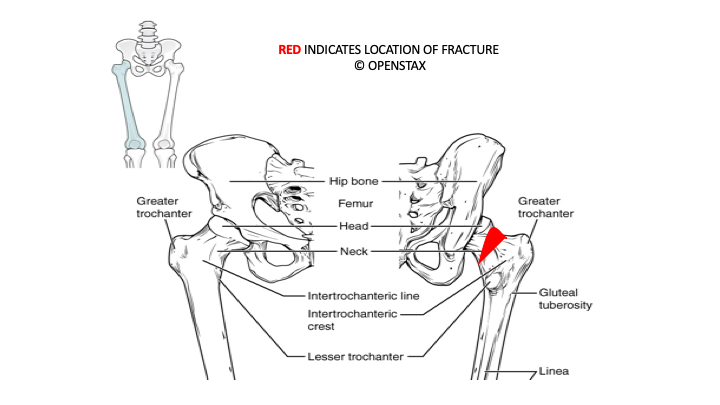 Introduction to Bone Tissue
Bio141 OER Lab Manual © 2022 by H. Wangerin, P. Rodgers, G. Backus is licensed under CC BY-NC-SA 4.0
3
Activity 1
Examining the Gross Anatomy of Bones
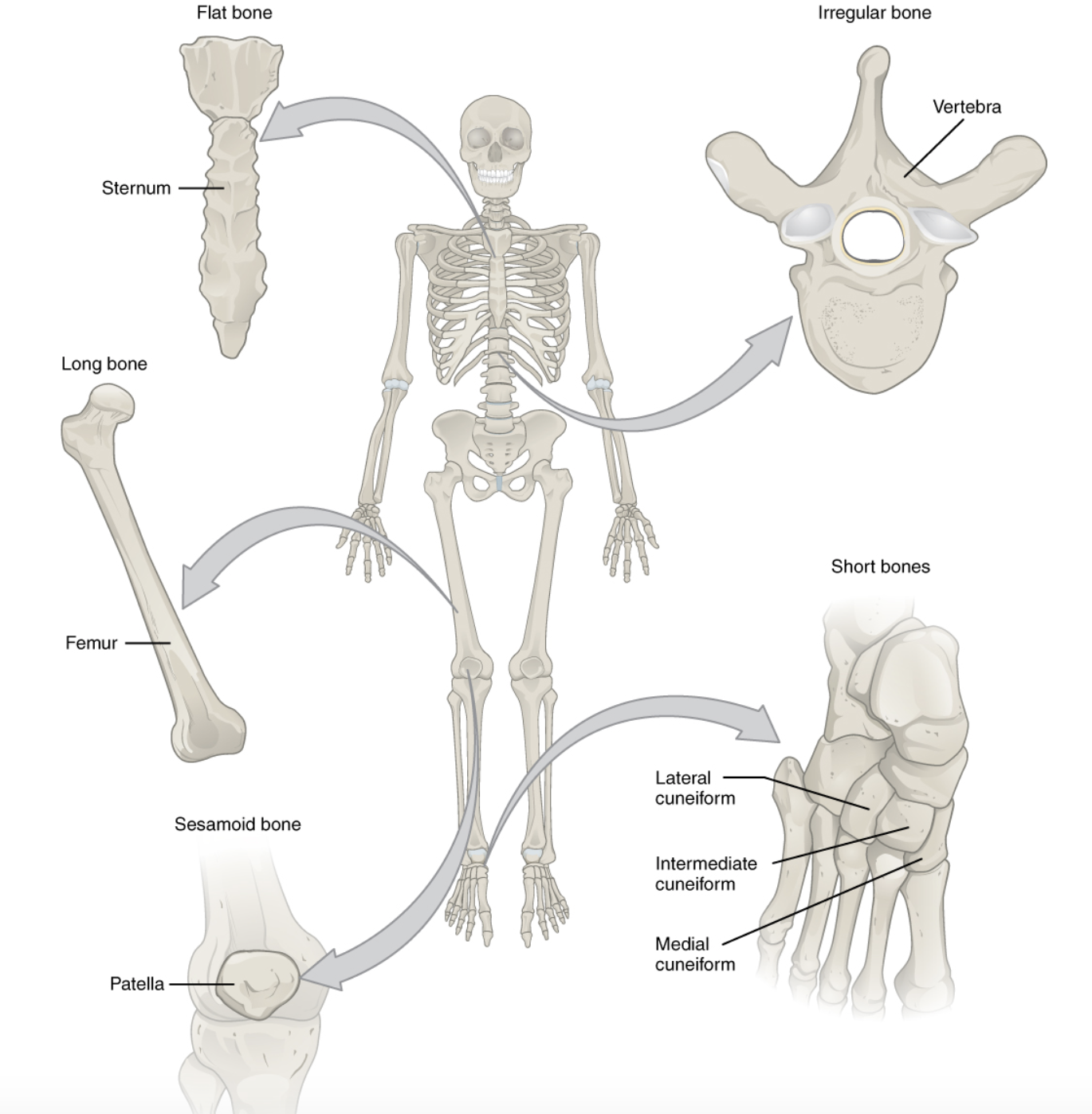 Bones come in different shapes.

You are encouraged to view the bone shapes on the articulated skeleton.
Introduction to Bone Tissue
Bio141 OER Lab Manual © 2022 by H. Wangerin, P. Rodgers, G. Backus is licensed under CC BY-NC-SA 4.0
4
Examining the Gross Anatomy of Bones
Activity 1
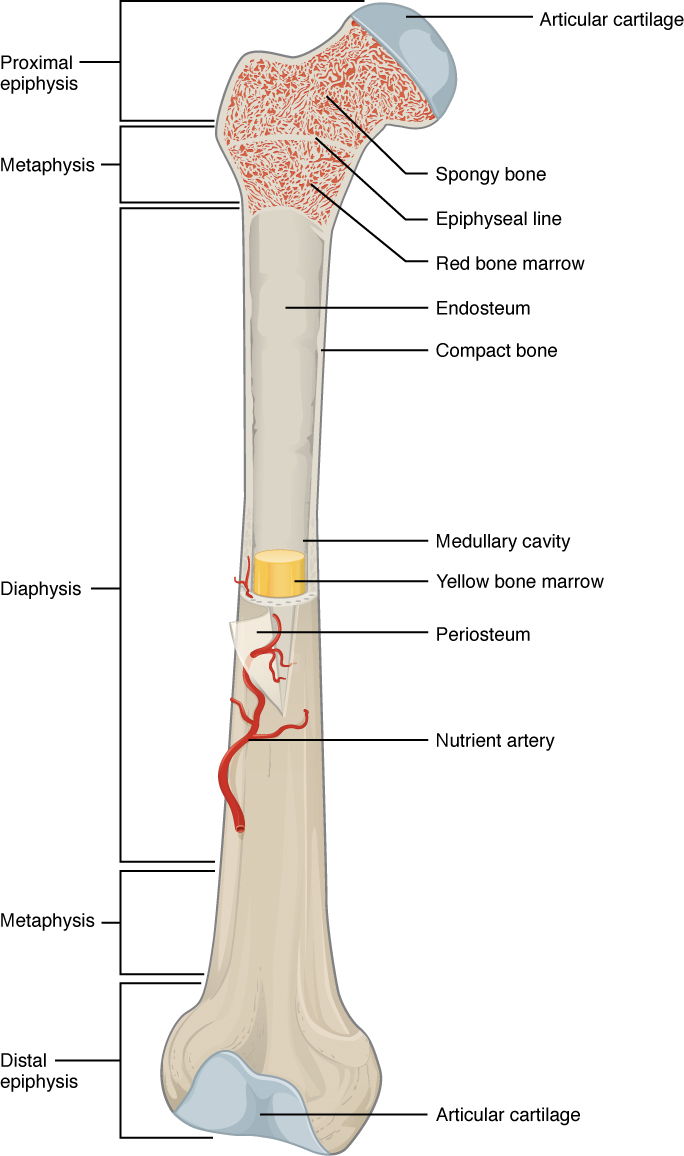 Long bones have three regions:
distal epiphysis
proximal epiphysis
diaphysis

(we are not learning the metaphysis in lab)

Now draw your own labelled image of a long bone in the workbook
Introduction to Bone Tissue
Bio141 OER Lab Manual © 2022 by H. Wangerin, P. Rodgers, G. Backus is licensed under CC BY-NC-SA 4.0
5
Examining the Cartilage Associated with Bone
Activity 1
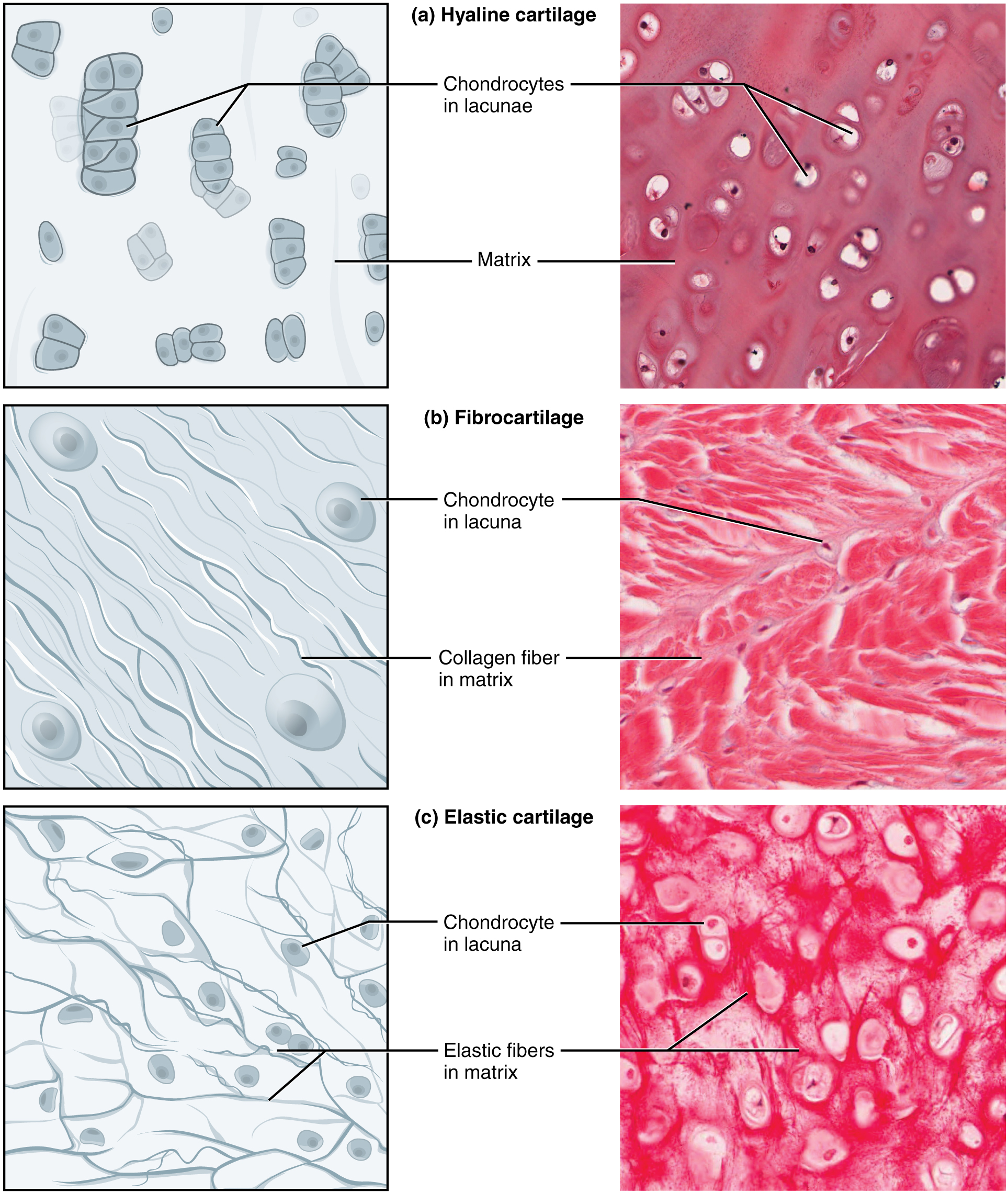 You learned the features of cartilage in the histology lab. Here we are reviewing and learning the locations of the types of cartilage on the skeleton.
Introduction to Bone Tissue
Bio141 OER Lab Manual © 2022 by H. Wangerin, P. Rodgers, G. Backus is licensed under CC BY-NC-SA 4.0
6
Examining the Cartilage Associated with Bone
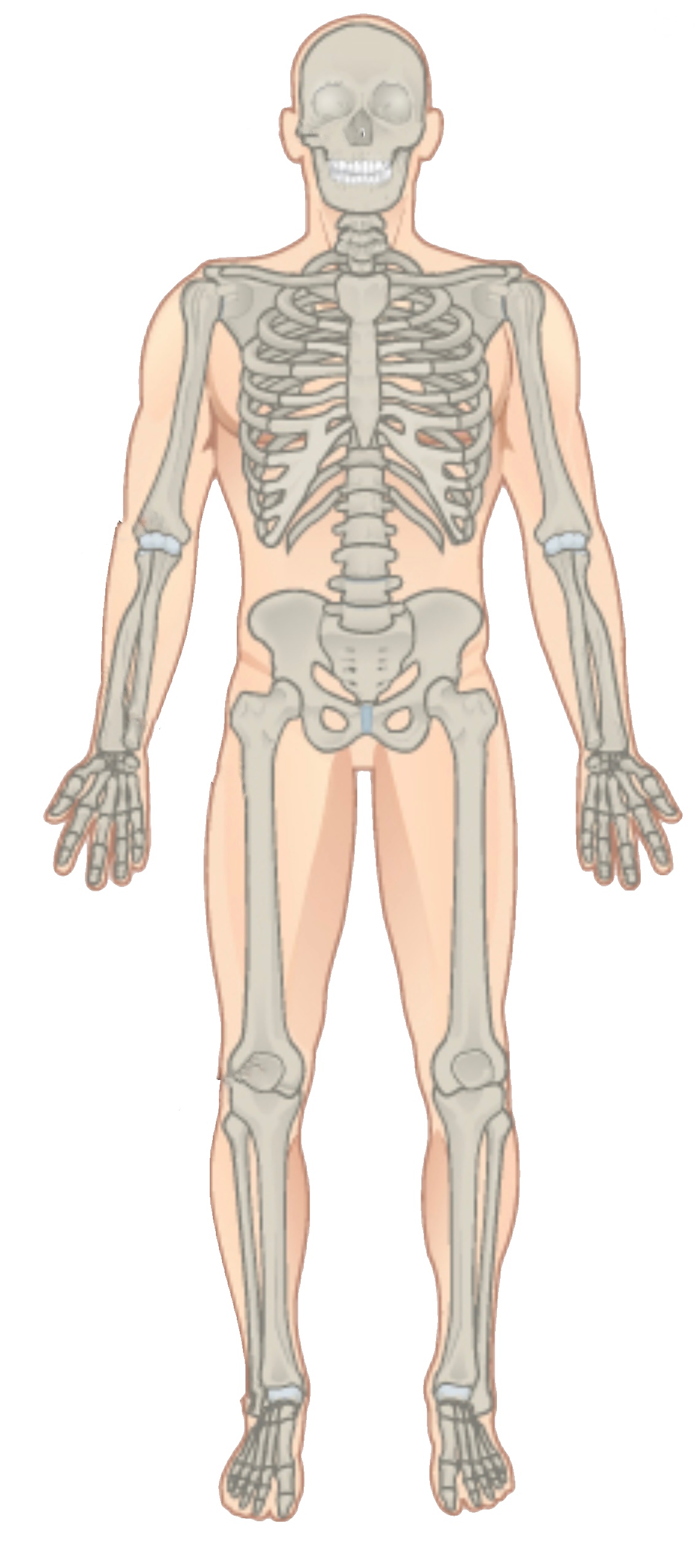 Activity 1
Identify the type of cartilage in each area of the skeleton. You will need to know the specific names of these areas as well.
Introduction to Bone Tissue
Bio141 OER Lab Manual © 2022 by H. Wangerin, P. Rodgers, G. Backus is licensed under CC BY-NC-SA 4.0
7
Cartilage on skeleton
Examining the Cartilage Associated with Bone
Type of cell:		         Name of cavity for cell:	                       Type of fiber:
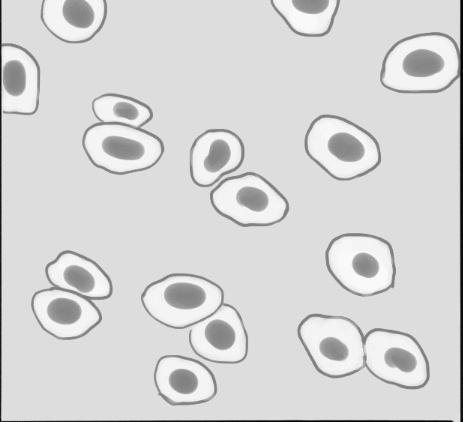 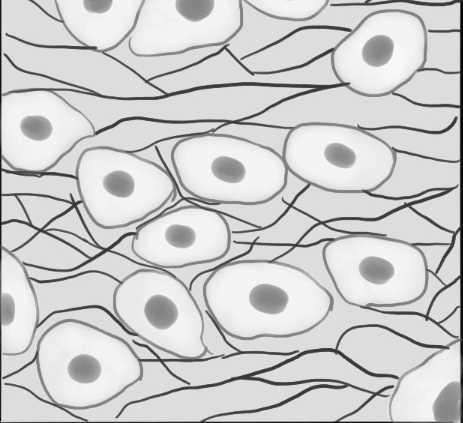 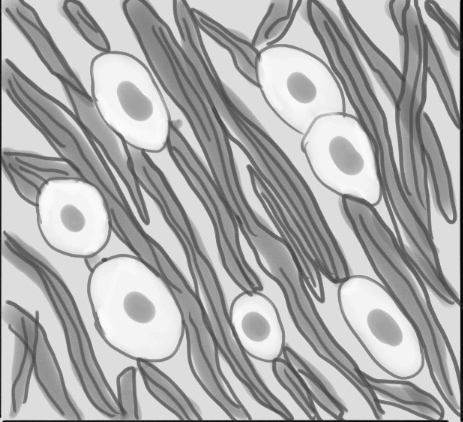 Activity 1
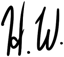 Now you will review the three different types of cartilage and identify the structures indicated in the drawings below.
Type of cartilage:
Cartilage types
Introduction to Bone Tissue
Bio141 OER Lab Manual © 2022 by H. Wangerin, P. Rodgers, G. Backus is licensed under CC BY-NC-SA 4.0
8
Examining the Microscopic Histology of Bone
Activity 3
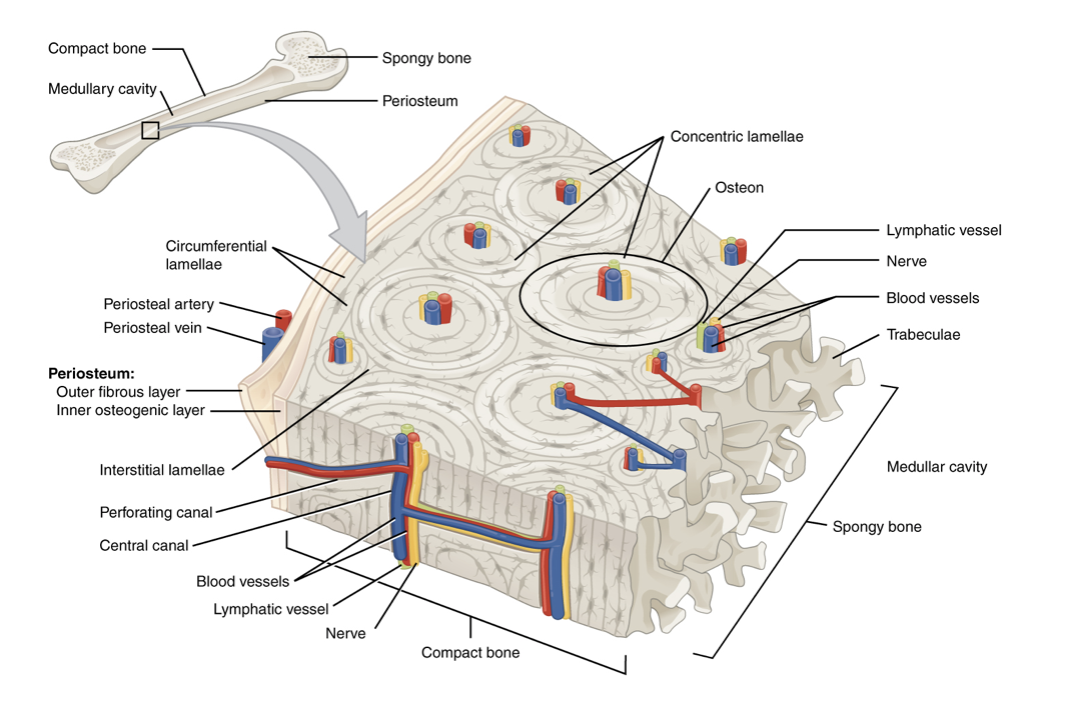 Bone can be compact (made of osteons) or spongy (made of trabeculae)
Introduction to Bone Tissue
Bio141 OER Lab Manual © 2022 by H. Wangerin, P. Rodgers, G. Backus is licensed under CC BY-NC-SA 4.0
9
Examining the Microscopic Histology of Bone
Activity 3
Osteons are an organized arrangement of osteocytes and lamellae.
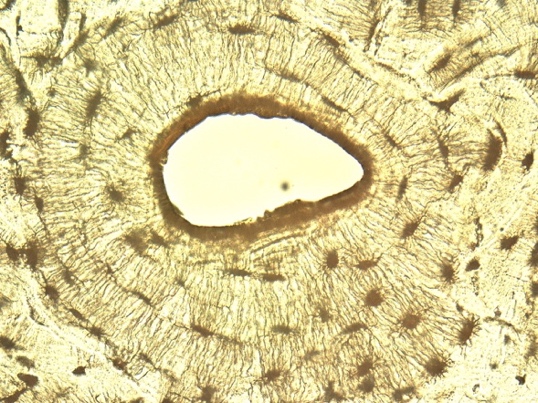 Introduction to Bone Tissue
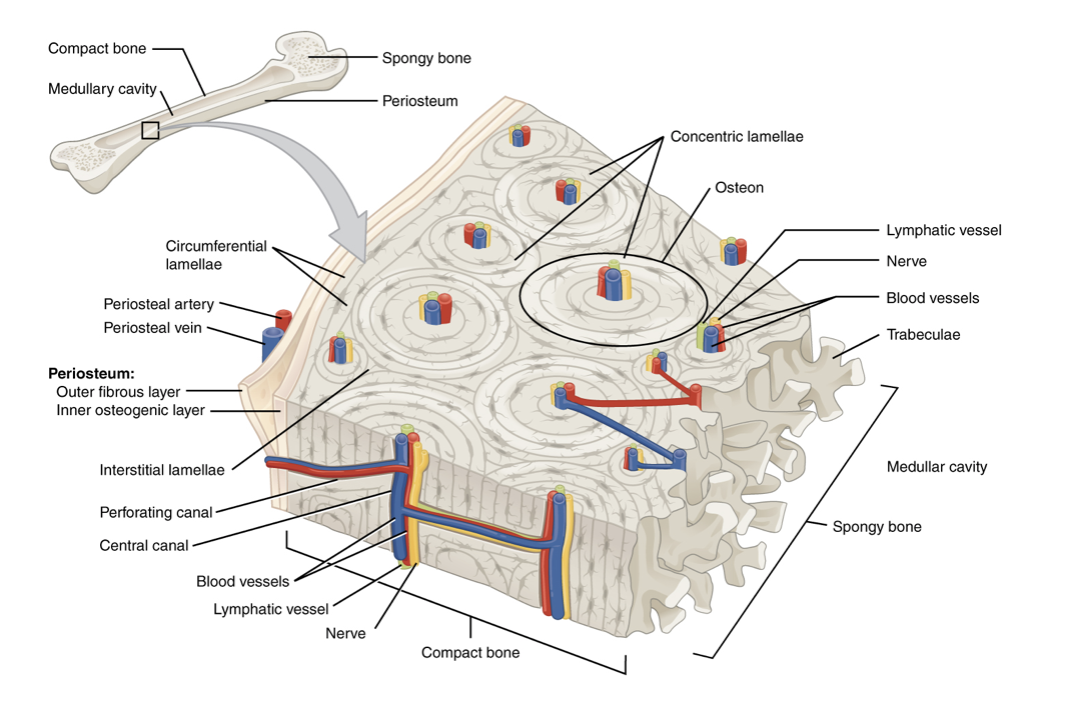 Bio141 OER Lab Manual © 2022 by H. Wangerin, P. Rodgers, G. Backus is licensed under CC BY-NC-SA 4.0
10
Examining the Microscopic Histology of Bone
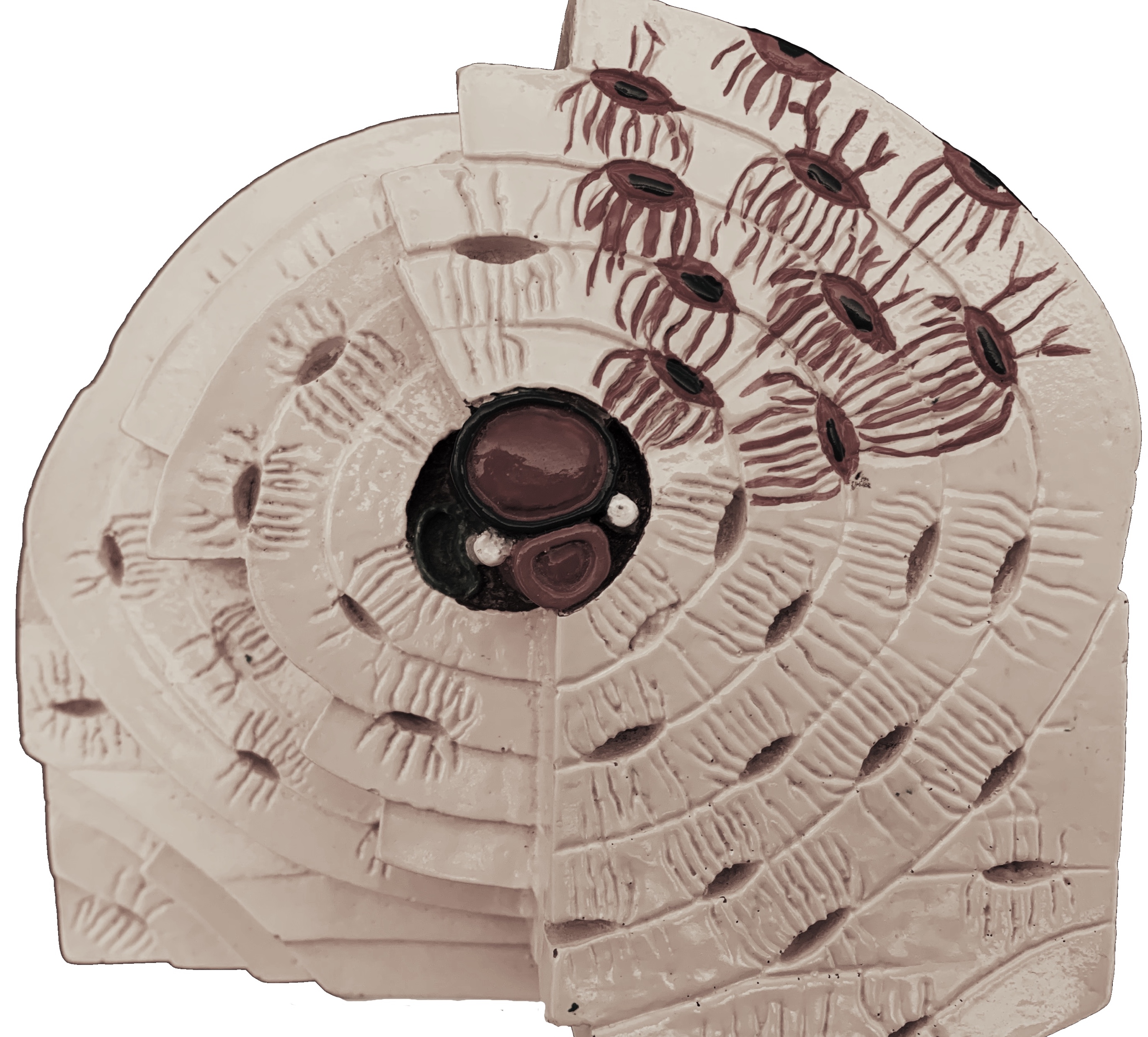 Activity 3
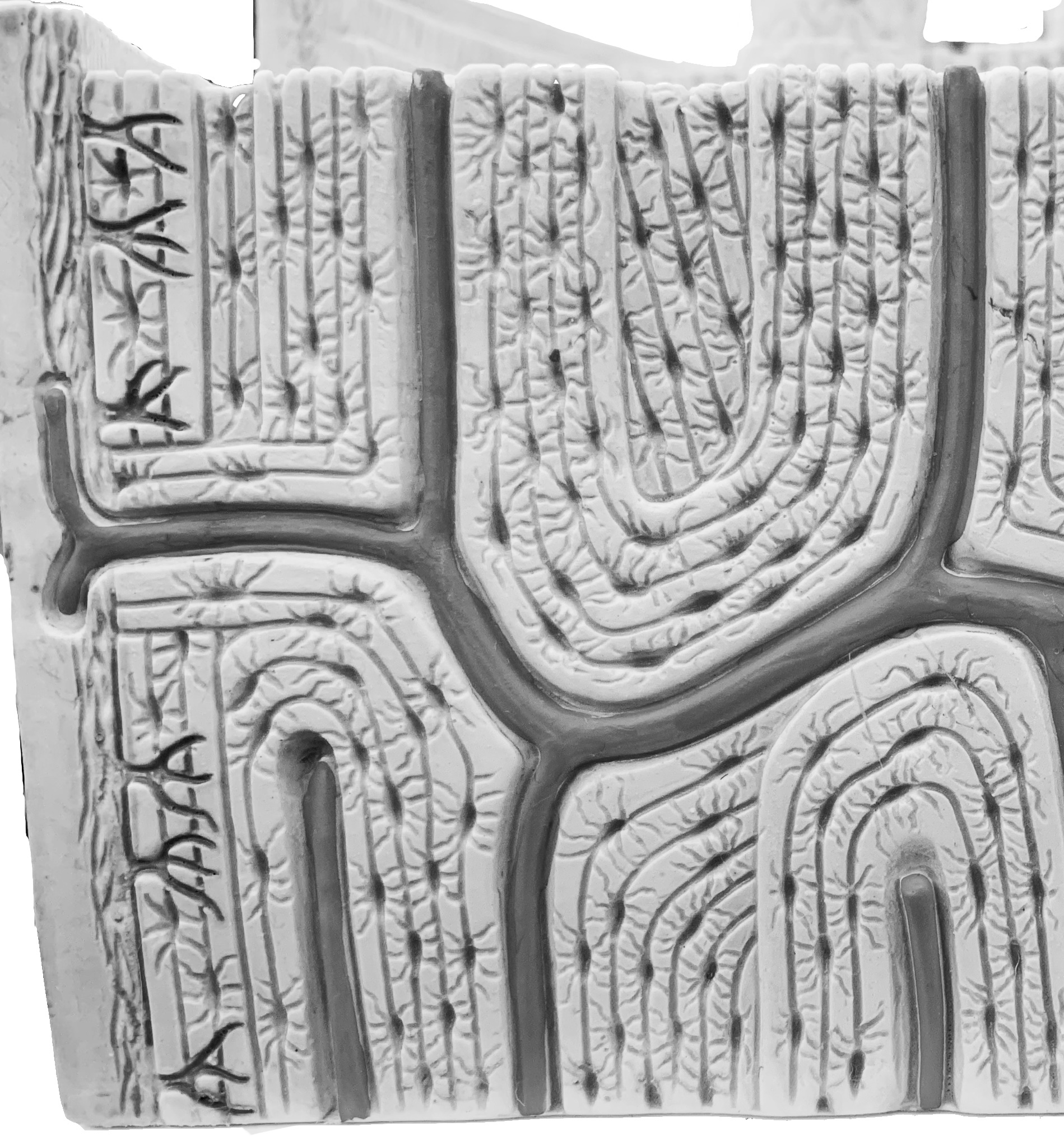 You will label the images of the model in your lab manual. These models are also available for you to view in lab as well.
Osteon models to label
Introduction to Bone Tissue
Bio141 OER Lab Manual © 2022 by H. Wangerin, P. Rodgers, G. Backus is licensed under CC BY-NC-SA 4.0
11
Examining the Microscopic Histology of Bone
Activity 3
Next draw an image of an osteon under a microscope. See if you can identify the different parts. Don’t forget that this tissue is dead so you will not see osteocytes but instead the spaces for the osteocytes in the bone matrix
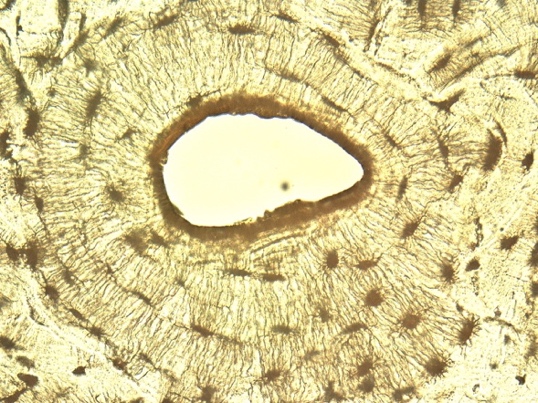 Introduction to Bone Tissue
12
Bio141 OER Lab Manual © 2022 by H. Wangerin, P. Rodgers, G. Backus is licensed under CC BY-NC-SA 4.0
Examining the Microscopic Histology of Bone
N
Activity 3
W
B
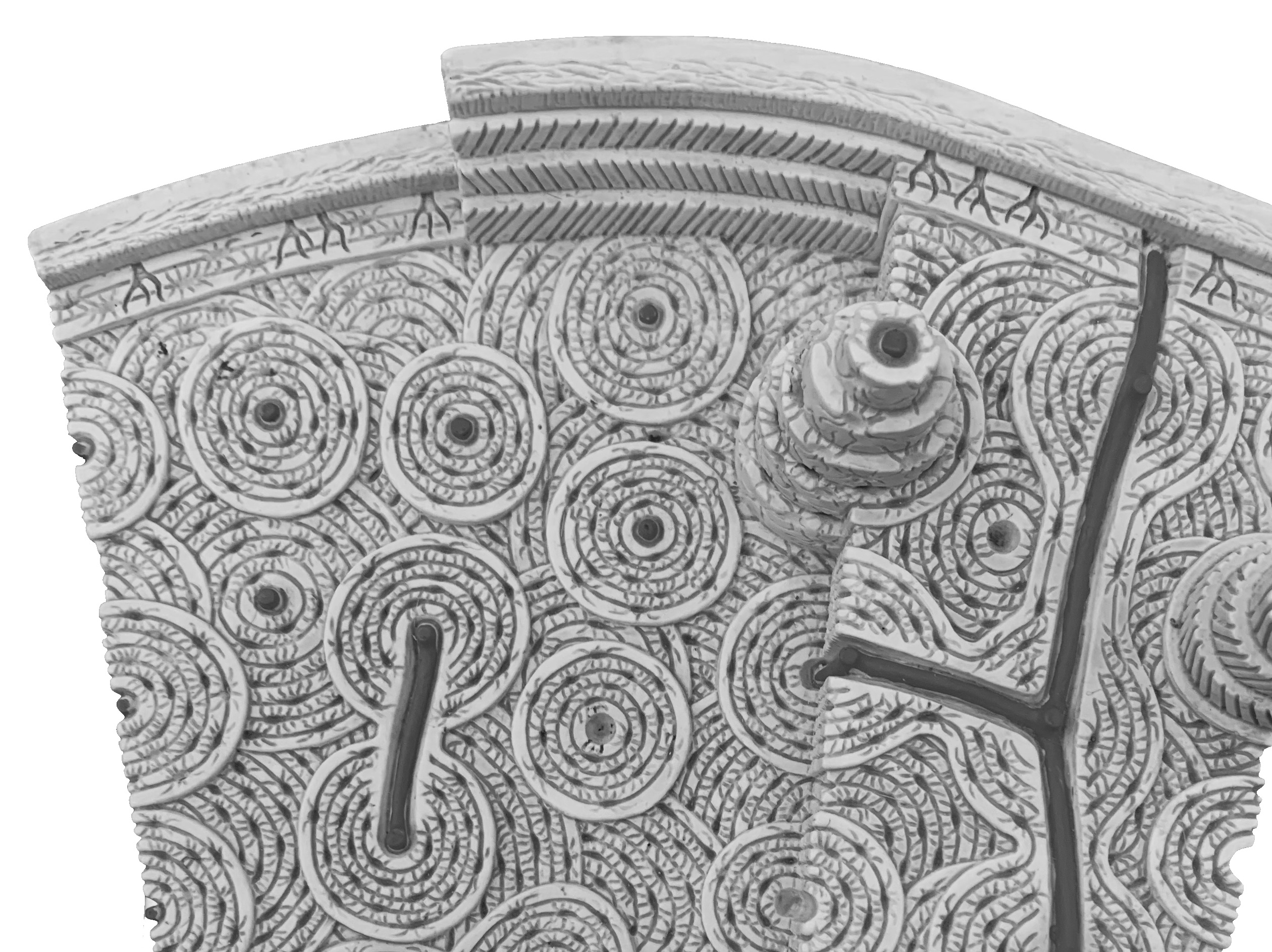 T
W
T
O
B
N
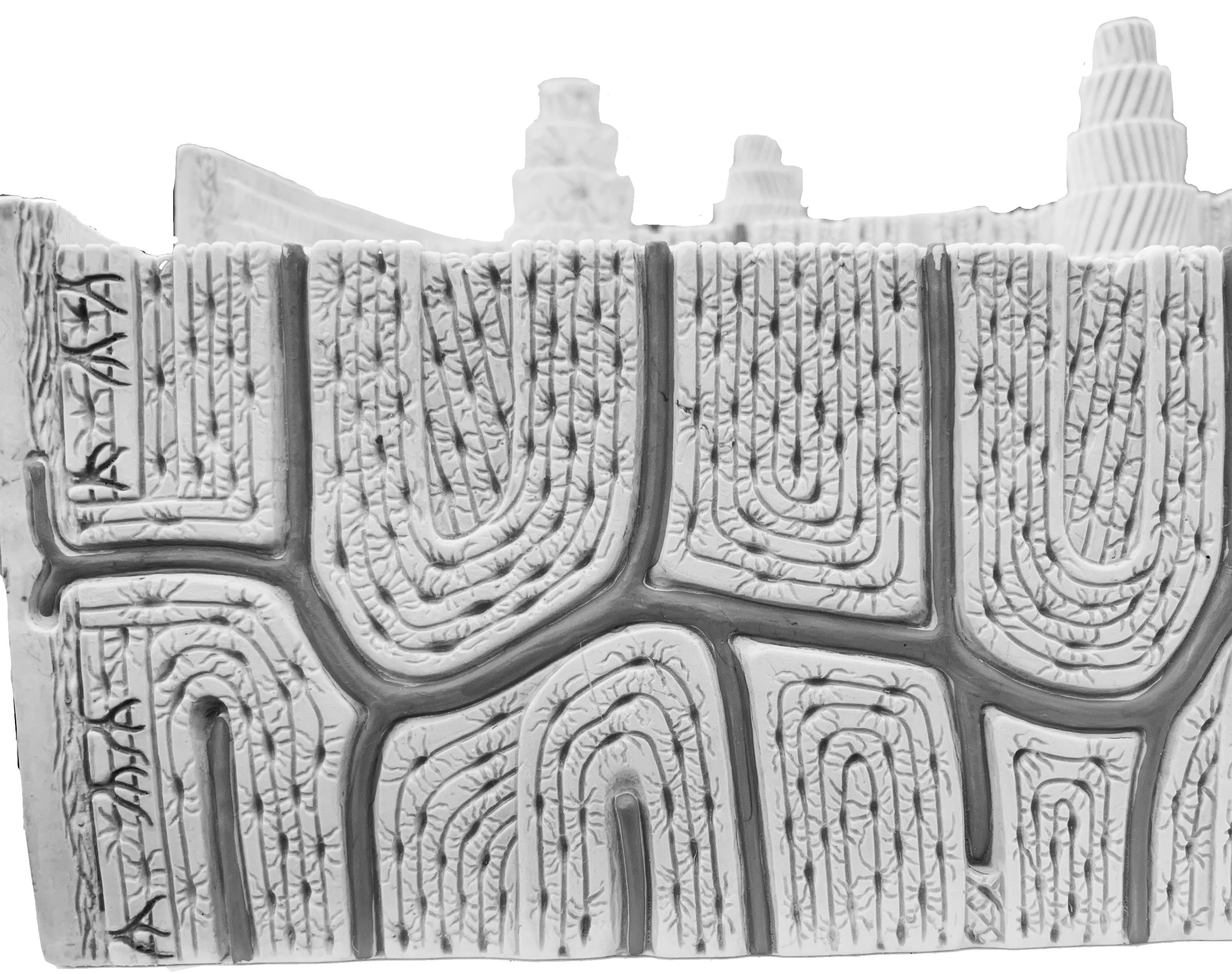 O
Now trace the flow of blood and nutrients though compact bone.
Osteon models nutrient flow
Introduction to Bone Tissue
Bio141 OER Lab Manual © 2022 by H. Wangerin, P. Rodgers, G. Backus is licensed under CC BY-NC-SA 4.0
13
Examining the Components of Bone
Activity 4
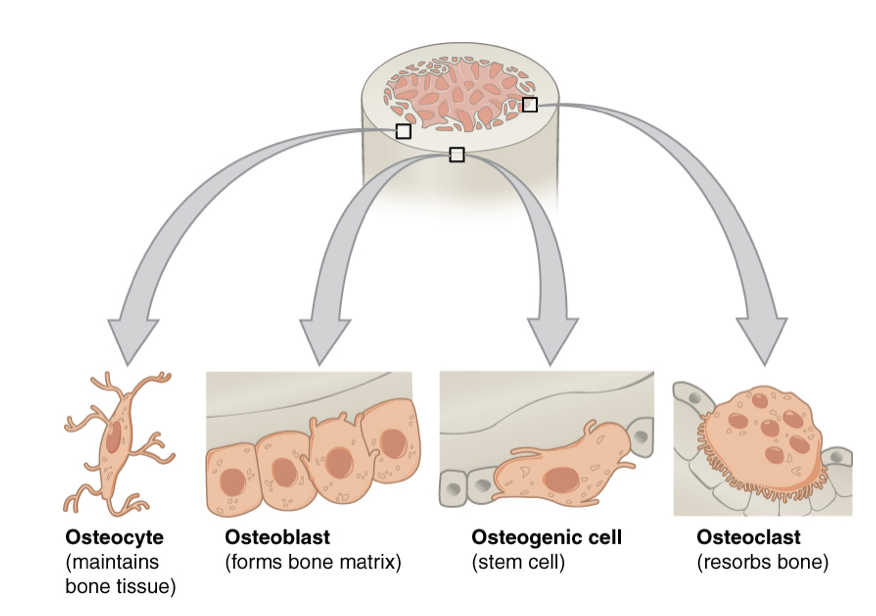 The bone matrix is composed of collagenous proteins and hard minerals.

Osteoclast cells reabsorb bone matrix by dissolving the minerals in acid and digesting the proteins with enzymes. 

We will mimic the two processes of bone reabsorption using a chicken bone
Introduction to Bone Tissue
Bio141 OER Lab Manual © 2022 by H. Wangerin, P. Rodgers, G. Backus is licensed under CC BY-NC-SA 4.0
14
Examining the Components of Bone
Activity 4
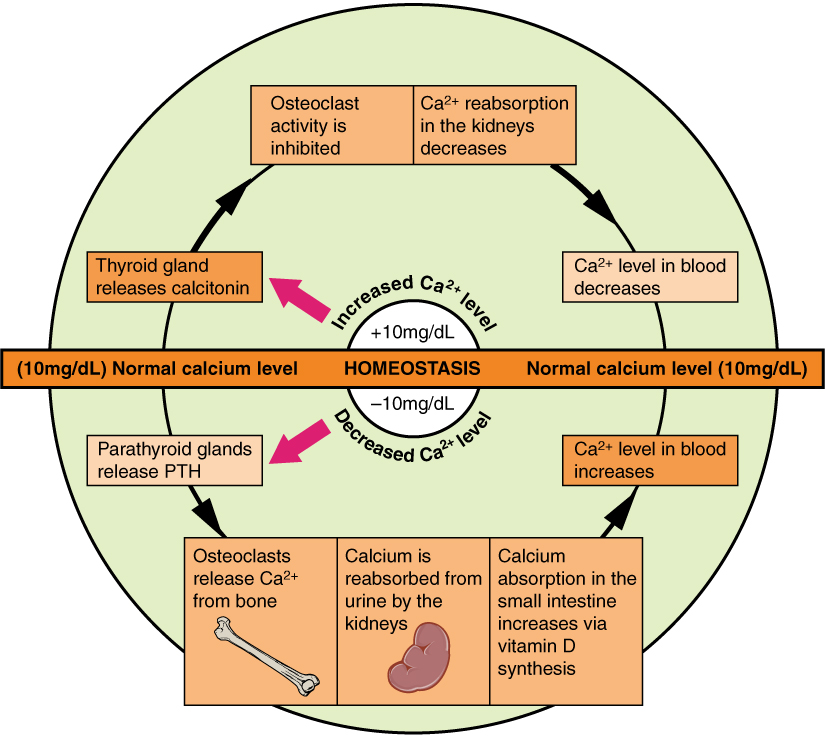 Hormones help to regulate the activity of osteoclasts and osteoblasts.
Introduction to Bone Tissue
Bio141 OER Lab Manual © 2022 by H. Wangerin, P. Rodgers, G. Backus is licensed under CC BY-NC-SA 4.0
15
Examining the Components of Bone
Activity 4
Now observe the raw, acid-soaked and baked bone and make observations about their different bone textures.
Introduction to Bone Tissue
Bio141 OER Lab Manual © 2022 by H. Wangerin, P. Rodgers, G. Backus is licensed under CC BY-NC-SA 4.0
16
Examining the Components of Bone
Putting it all Together
Read through this section and look at your patient data. In lab today you will determine which values are abnormal. In the post-lab you will reflect on what these values mean for potential bone surgery on this patient.
Introduction to Bone Tissue
Bio141 OER Lab Manual © 2022 by H. Wangerin, P. Rodgers, G. Backus is licensed under CC BY-NC-SA 4.0
17
Lab Clean-Up: Before you leave be sure to…
Have your instructor check your work.
Place the slides back in the slide boxes
Return the microscopes (remember to put the stage all the way down and leave the scanning objective in place)
Place all the material back in the lab tray neatly 
Check the tray supply list with the supplies in the tray
Return the trays to the side table
Introduction to Bone Tissue
Bio141 OER Lab Manual © 2022 by H. Wangerin, P. Rodgers, G. Backus is licensed under CC BY-NC-SA 4.0
18